S’envoler avec des nombres entiers (continué)
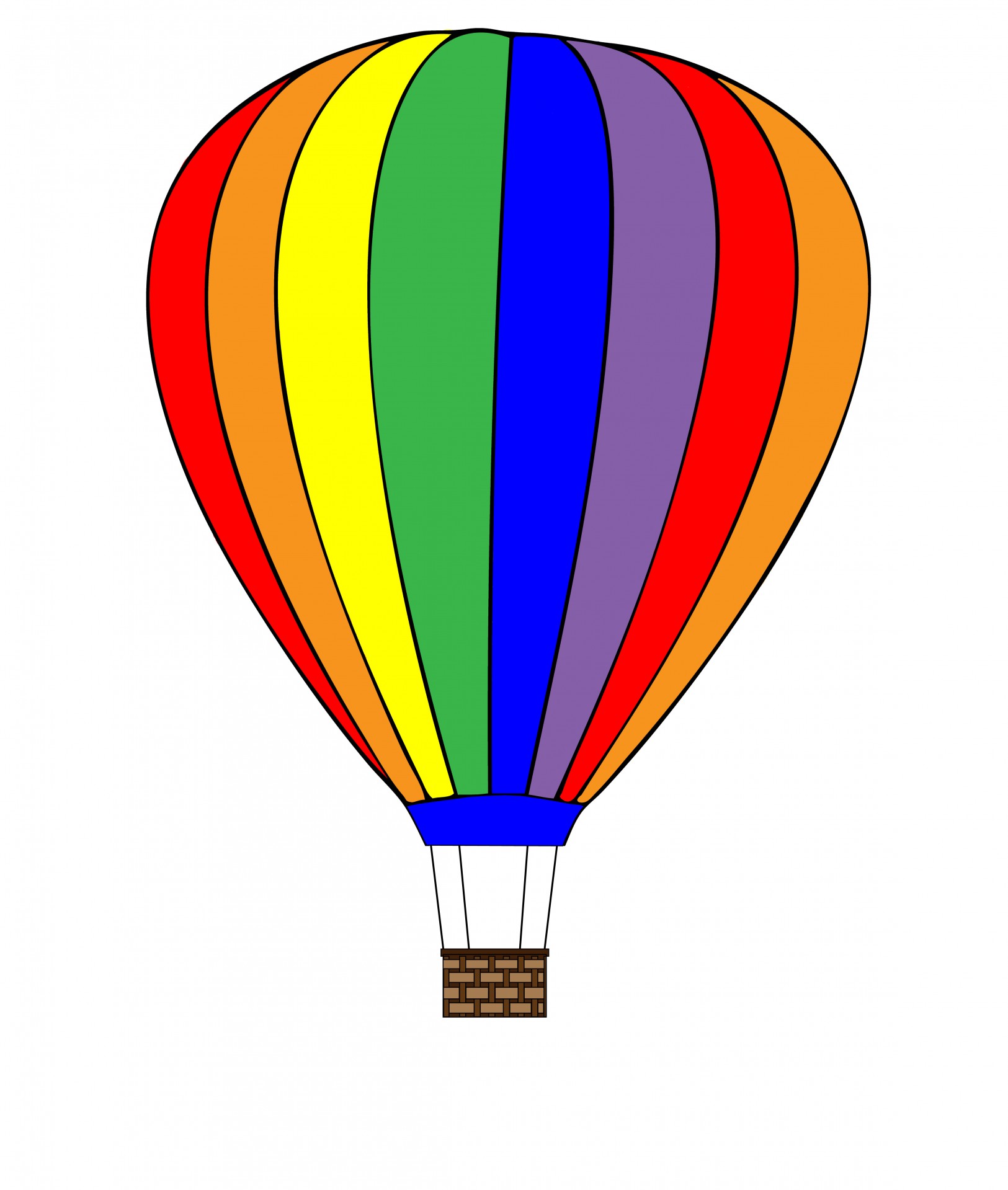 La multiplication
Révision de la montgolfière
Les nombres entiers positifs sont des sacs de gaz.
Les nombres entiers négatifs sont des sacs de sable.
On a appris l’addition, ce qui voulait dire qu’on ajoutait des sacs.
Ajouter des sacs de gaz a fait monter la montgolfière.
Ajouter des sacs de sable a fait descendre la montgolfière.
On a appris la soustraction, ce qui voulait dire qu’on enlevait des sacs.
Enlever des sacs de gaz a fait descendre la montgolfière.
Enlever des sacs de sable a fait monter la montgolfière.
Réchauffement:  Complète les questions suivantes, puis, clique pour vérifier tes réponses.
-6 - 11 =

4 - (-2) =

(-12) + (-5) =

-3 + 8 =
-17

6

-17

5
(-1) - (-9) =

(+3) + (-13) =

2 – 5 =

(-3) + (+6) =
8

-10

-3

3
Multiplier des nombres entiers
Il y a 4 parties principales à une équation de multiplication.
La montgolfière commence toujours à 0.
Le premier nombre indique combien de groupes de sacs il y a et ce qu’on fait avec ces groupes.
Le deuxième nombre indique combien de sacs et quel type de sac il y a dans chaque groupe.
Le produit (réponse) est où la montgolfière termine.
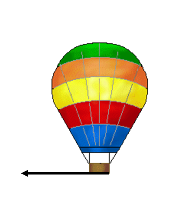 Exemple
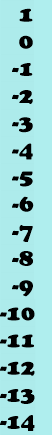 (+3) x (-4)
La montgolfière commence à 0.
On ajoute 3 groupes (+3) de 4 sacs de sable (-4)
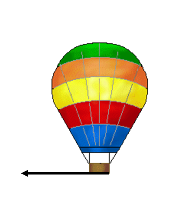 Ajouter du sable fait descendre la montgolfière 3 groupes de 4.
Donc, (+3) x (-4) = -12.
La montgolfière termine à -12.
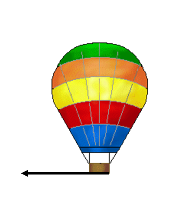 Essayons un autre!
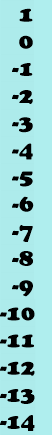 (-2) x (+5)
La montgolfière commence à 0.
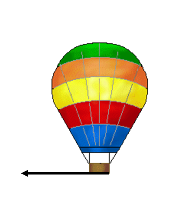 On enlève 2 groupes de 5 sacs de gaz.
Enlever du gaz fait descendre la montgolfière 2 groupes de 5.
La montgolfière termine à -10.
Donc, (-2) x (+5) = -10
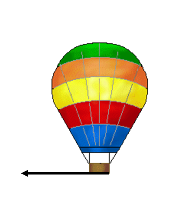 Et encore…
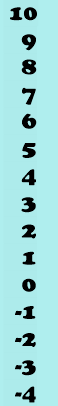 (-3) x (-3)
La montgolfière commence à 0.
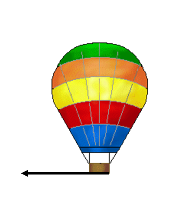 On enlève 3 groupes de 3 sacs de sable.
Enlever du sable fait monter la montgolfière 3 groupes de 3.
Donc,(-3) x (-3) = +9
La montgolfière termine à +9.
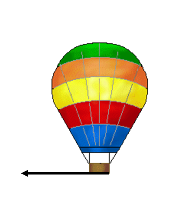 Un autre!
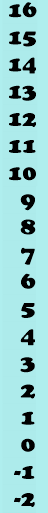 (+5) x (+3)
La montgolfière commence à 0.
On ajoute 5 groupes de 3 sacs de gaz.
Ajouter du gaz fait monter la montgolfière 5 groupes de 3.
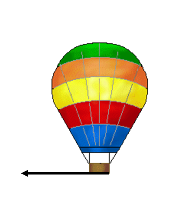 La montgolfière termine à +15.
Donc, (+5) x (+3) = +15
Essaie-le toi-même!  Écris-le dans la « langue de montgolfière » et résous-le.  Clique pour voir la réponse seulement après avoir essayé de le résoudre.
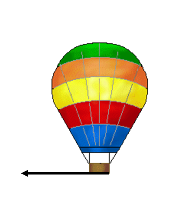 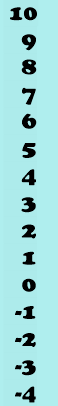 (-1) x (-8)
La montgolfière commence à 0.
On enlève 1 groupe de 8 sacs de sable.
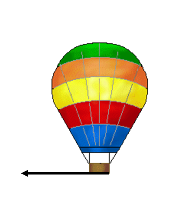 Enlever du sable fait monter la montgolfière 1 groupe de 8.
La montgolfière termine à +8.
Donc, (-1) x (-8) = +8
Essaie-le toi-même!  Écris-le dans la « langue de montgolfière » et résous-le.  Clique pour voir la réponse seulement après avoir essayé de le résoudre.
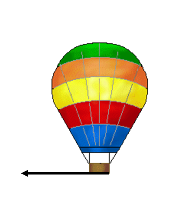 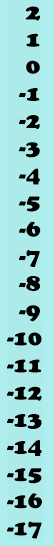 (+4) x (-4)
La montgolfière commence à 0.
On ajoute 4 groupes de 4 sacs de sable.
Ajouter du sable fait descendre la montgolfière 4 groupes de 4.
La montgolfière termine à -16.
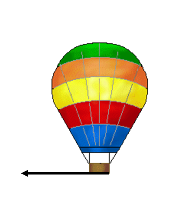 Donc, (+4) x (-4) = -16
Essaie-le toi-même!  Écris-le dans la « langue de montgolfière » et résous-le.  Clique pour voir la réponse seulement après avoir essayé de le résoudre.
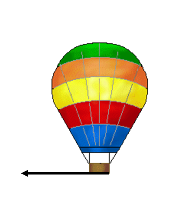 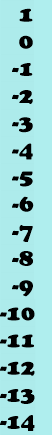 (-4) x (+2)
La montgolfière commence à 0.
On enlève 4 groupes de 2 gaz.
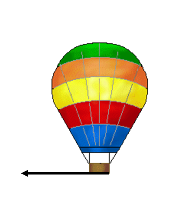 Enlever du gaz fait descendre la montgolfière 4 groupes de 2.
Donc, (-4) x (+2) = -8
La montgolfière termine à -8.
As-tu remarqué une régularité?
Quand tu ajoutes des groupes de sacs de gaz, la montgolfière monte de zéro.  Ça veut dire que: 

un nombre entier positif fois un nombre entier positif égale un nombre entier positif.
                                    (+)      x                                       (+)        =                                         (+)
Quand tu enlèves des groupes de sacs de sable, la montgolfière monte de zéro.  Ça veut dire que:

un nombre entier négatif fois un nombre entier négatif égale un nombre entier positif.
                                     (-)       x                                        (-)         =                                         (+)
En conclusion: Si les nombres entiers ont les mêmes signes, la réponse est positive.
As-tu remarqué une régularité?
Quand tu enlèves des groupes de sacs de gaz, la montgolfière descend de zéro.  Ça veut dire que: 

un nombre entier négatif fois un nombre entier positif égale un nombre entier négatif.
                                     (-)       x                                       (+)        =                                           (-)
Quand tu ajoutes des groupes de sacs de  sable, la montgolfière descend de zéro.  Ça veut dire que:

un nombre entier positif fois un nombre entier négatif égale un nombre entier négatif.
                                    (+)      x                                        (-)         =                                           (-)
En conclusion: Si les nombres entiers ont des signes différents, la réponse est négative.
Essayons les exemples suivants!  Remarque que quand des parenthèses se                                                                                                                                            touchent, ça veut dire multiplier.
(-9)(-3) = 

(+7)(-6) =

(-4)(+8) =

(+9)(+5) =

(-2)(+8) =

(-6)(-9) =
27

-42

-32

45

-16

54
g) (-3)(+3) = 

h) (+7)(+4) =

i) (-1)(-13) =

j) (+5)(-6) =

k) (-9)(-8) =

l) (-8)(-3) =
-9

28

13

-30

72

24